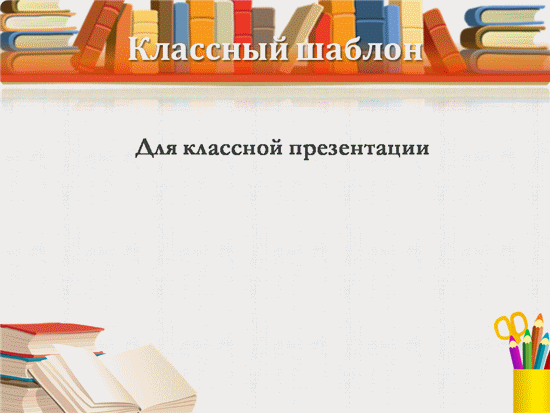 Использование  интерактивных форм работы во внеурочной деятельности
               
                         Крупина Марина Александровна
                учитель начальных классов 
                        МБОУ “Школа № 60/61” г. Рязани
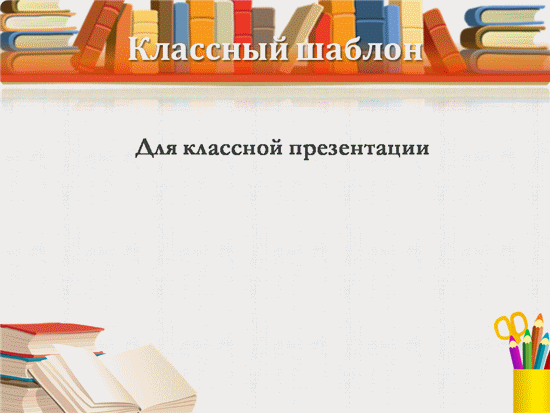 «Как мы были пиратами»
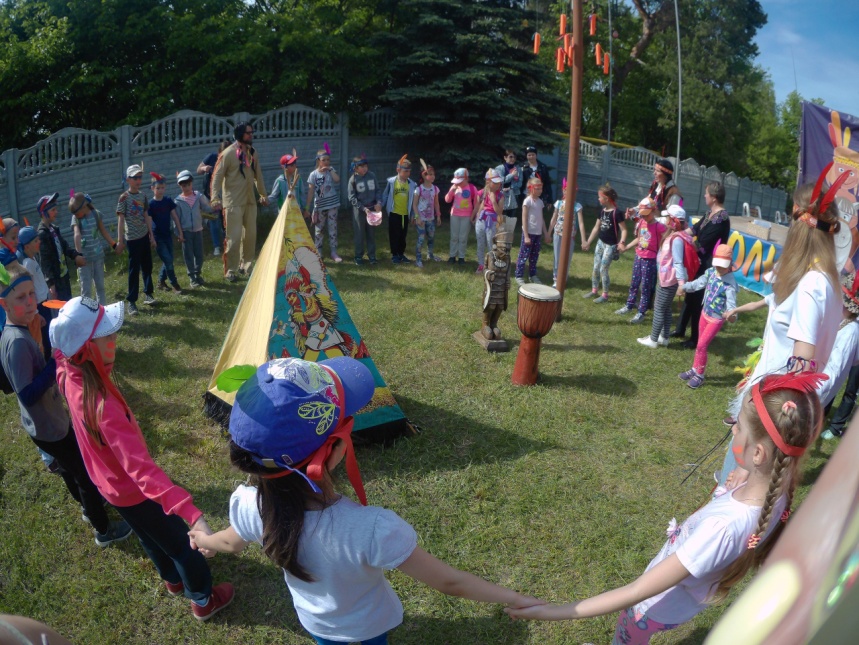 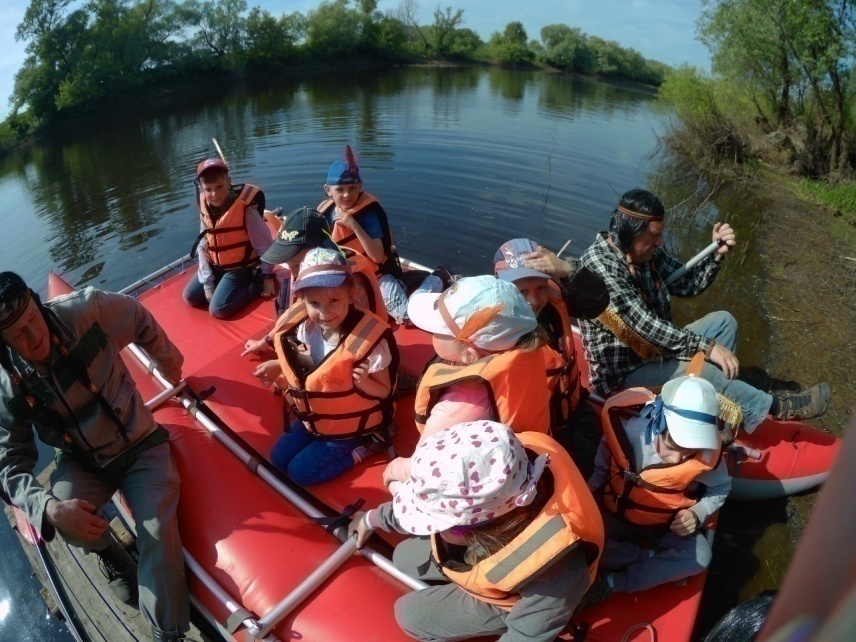 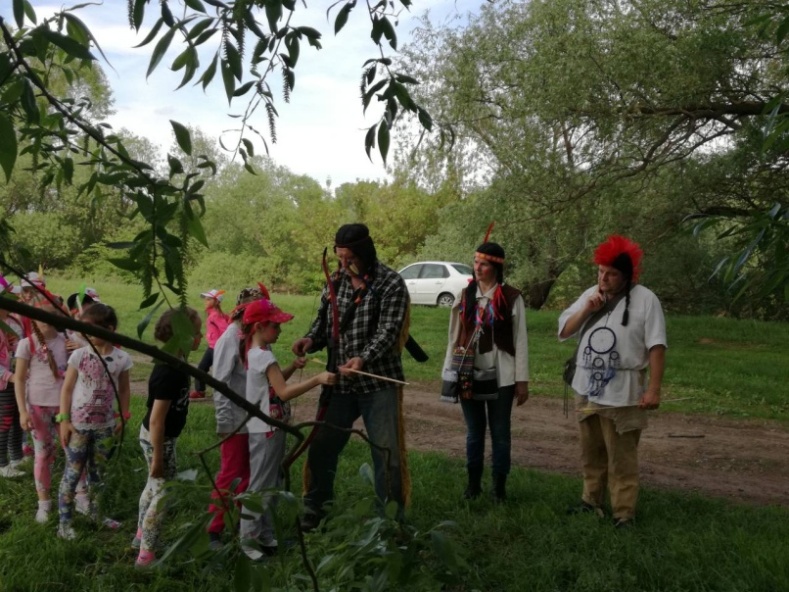 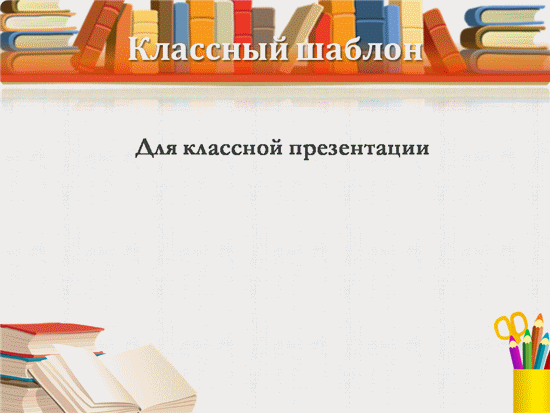 Интерактив в Галереи пряников
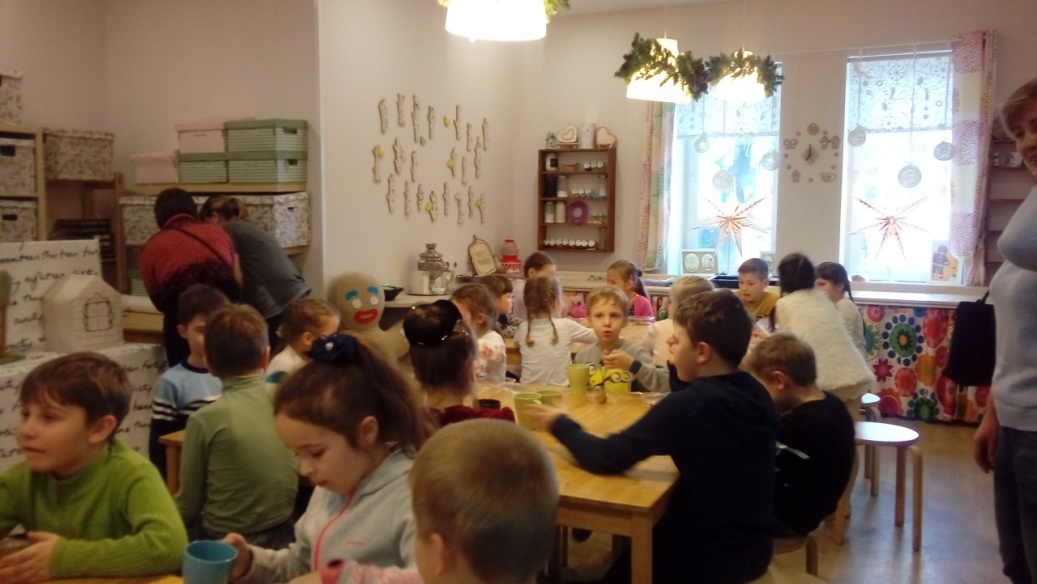 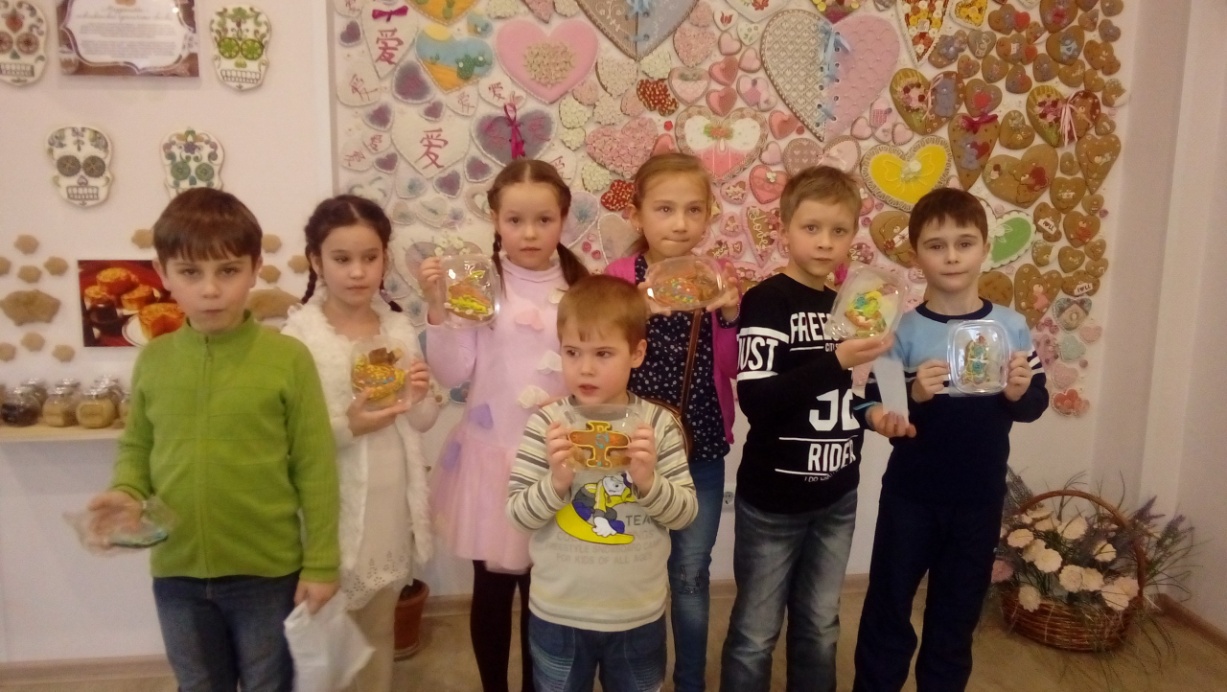 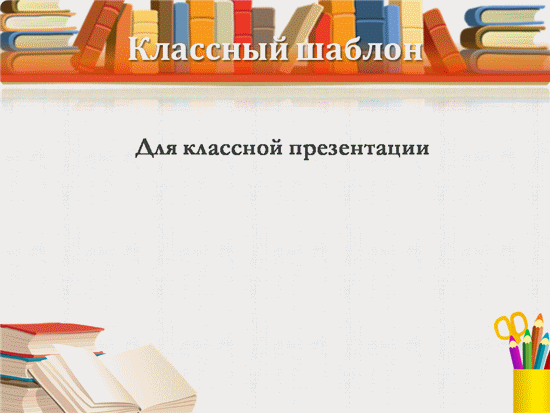 В Музеи леденца
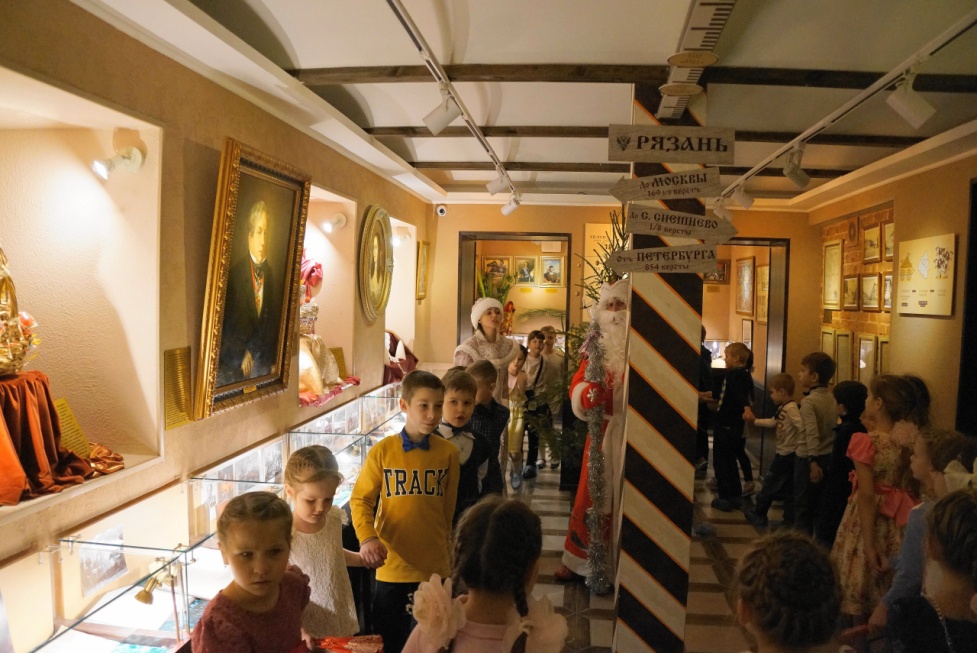 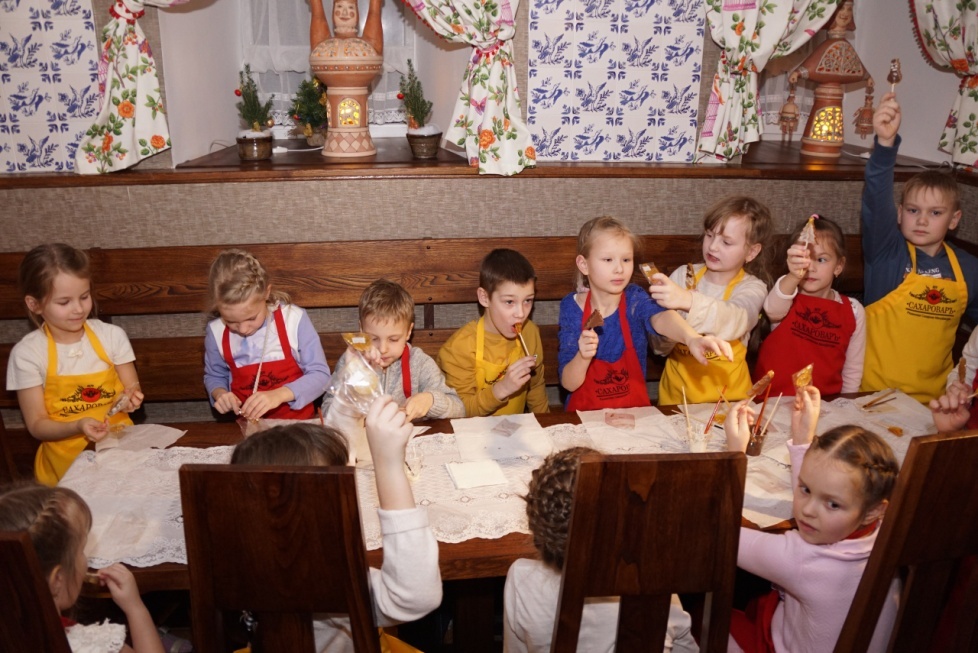 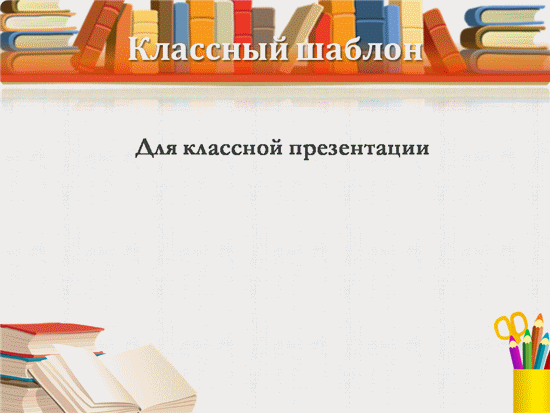 Весёлый досуг
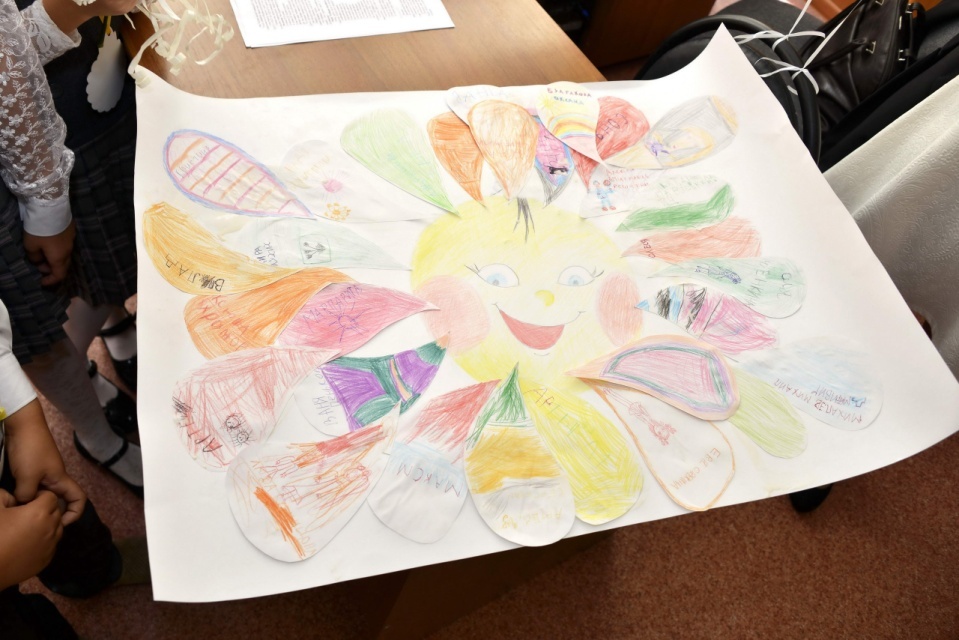 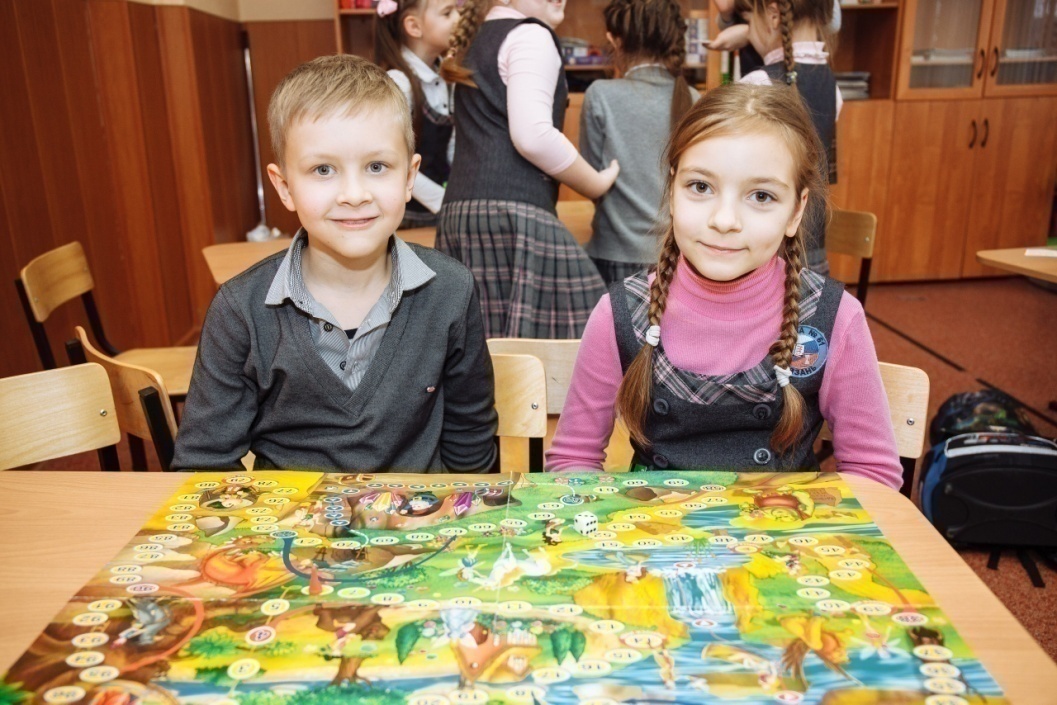 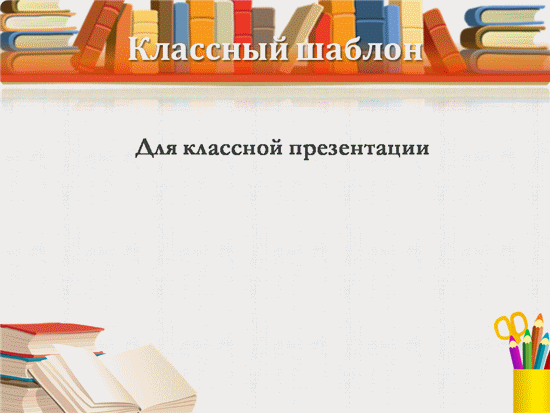 «Новый год у ворот»
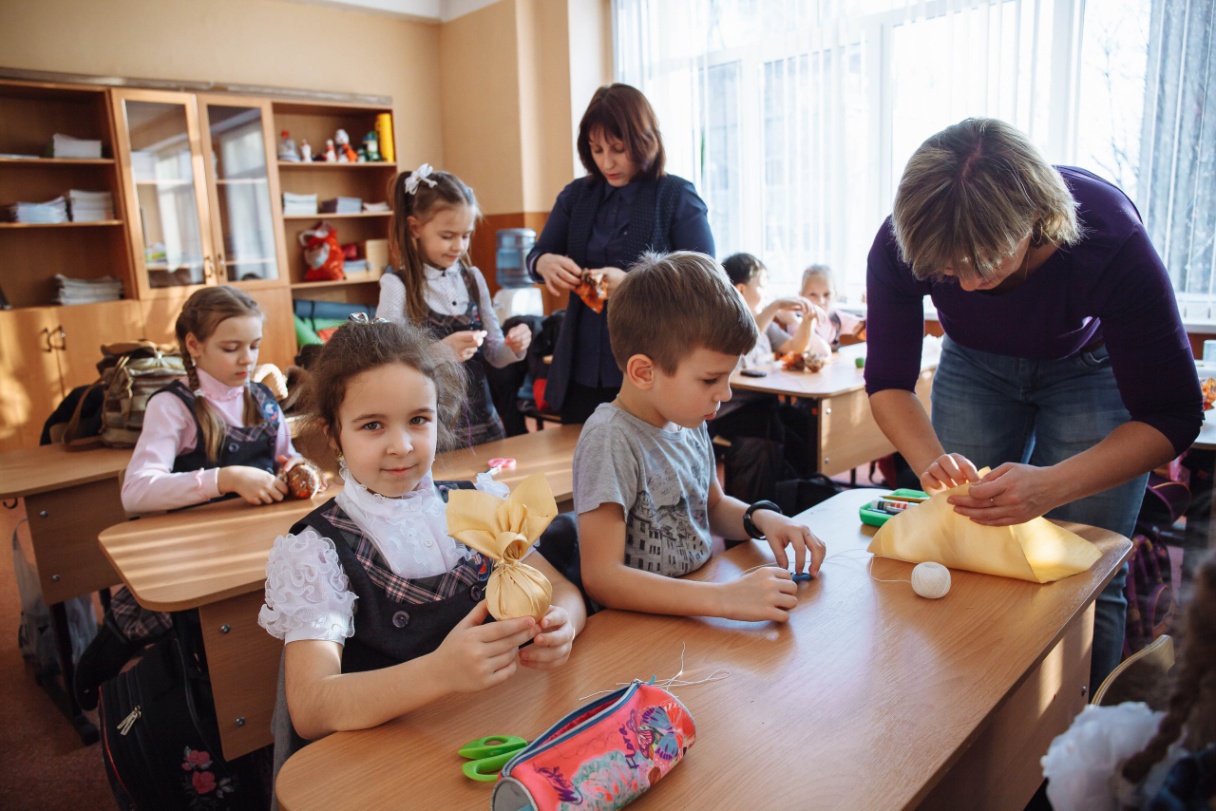 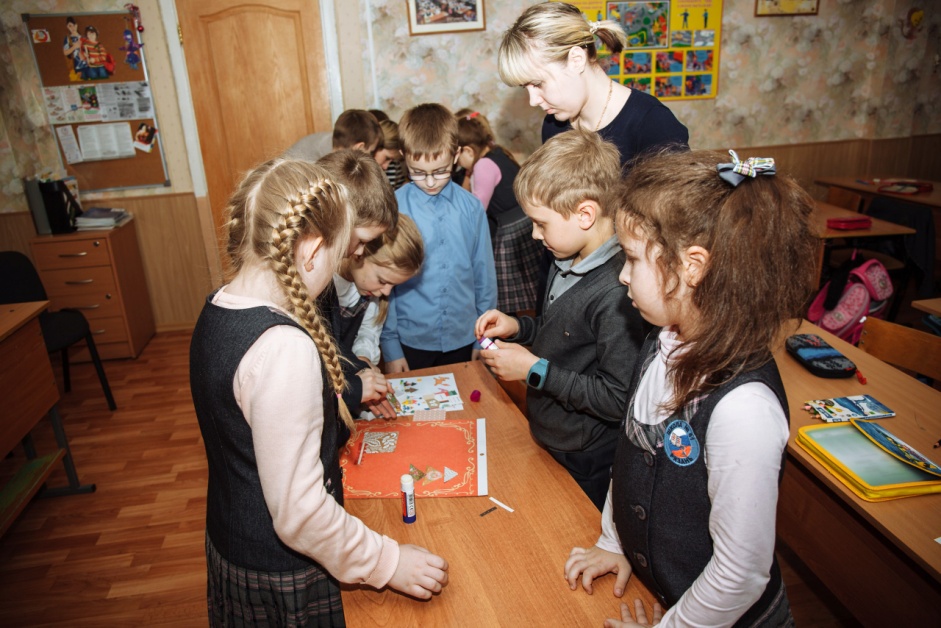 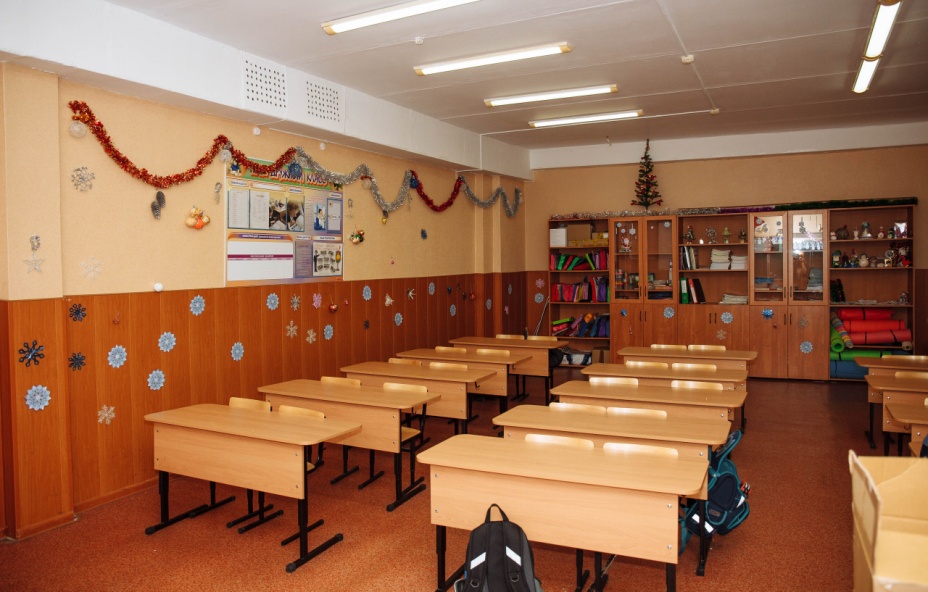 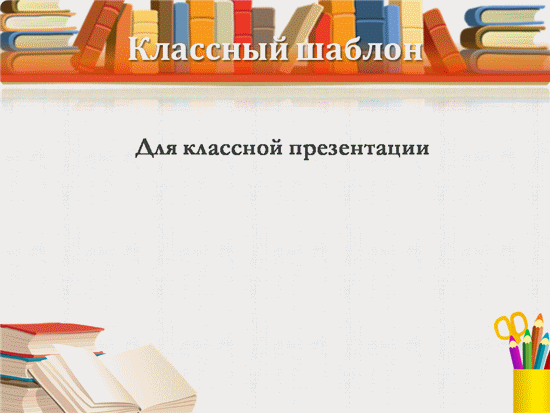 Как весело в кино
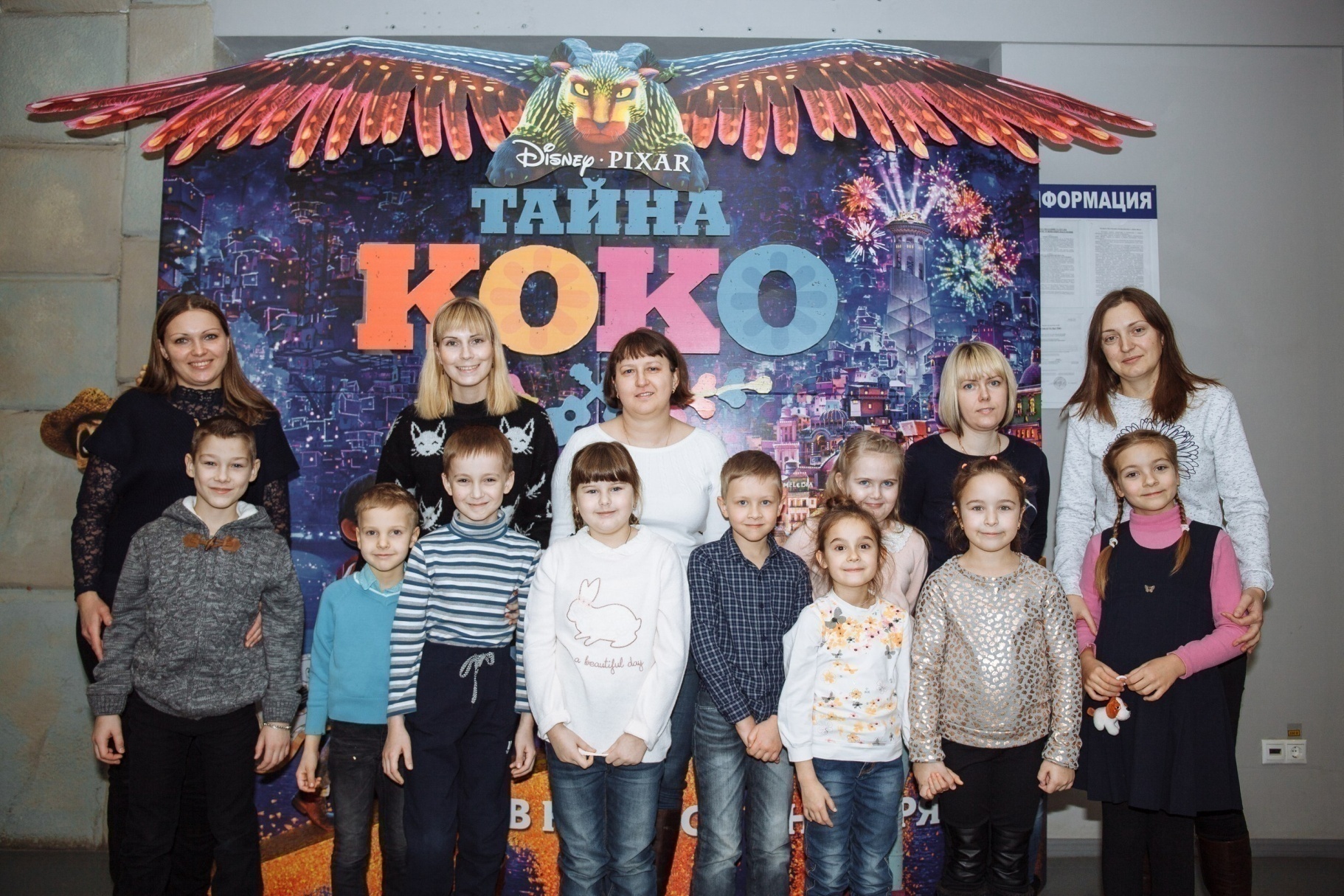 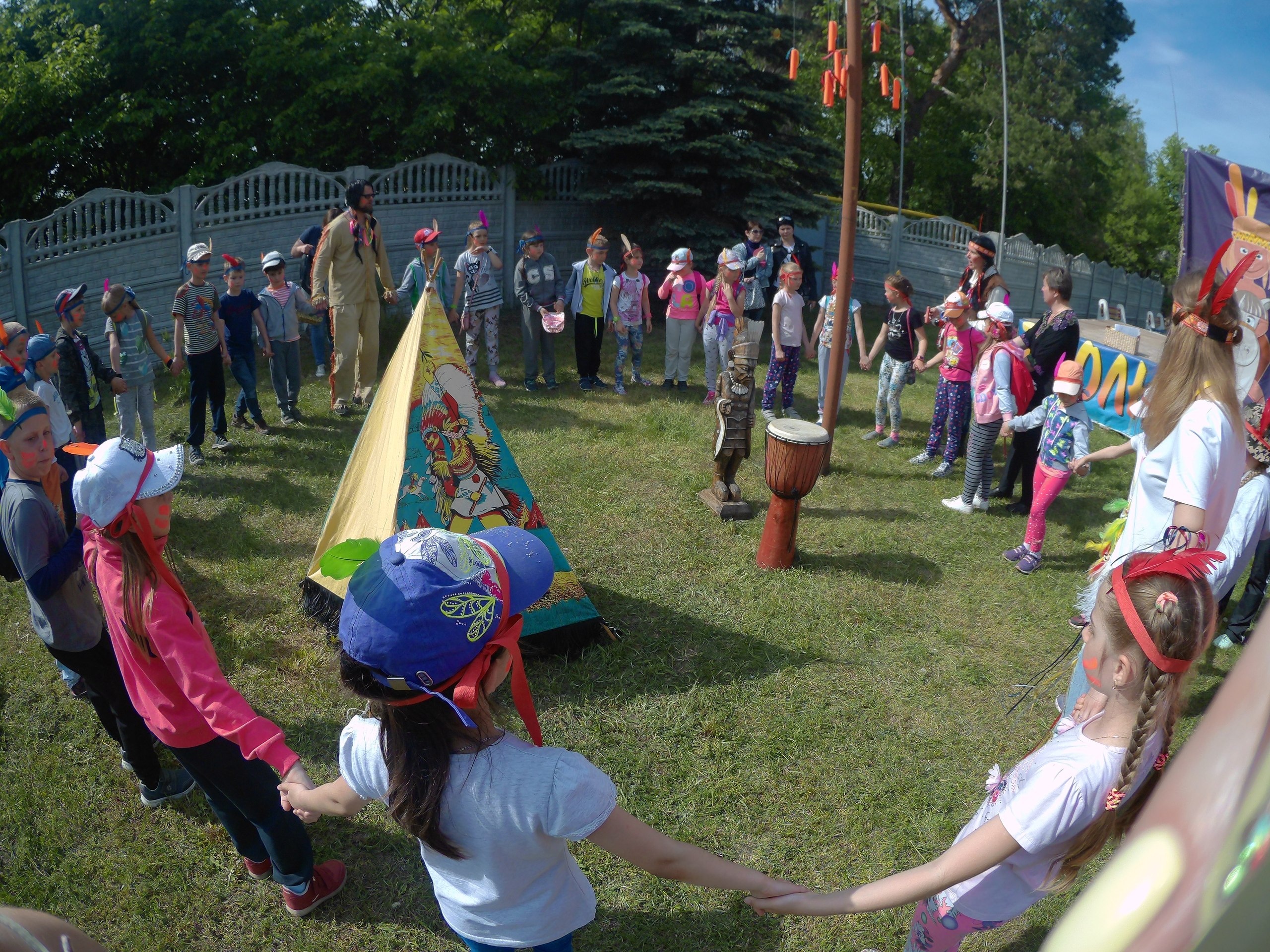 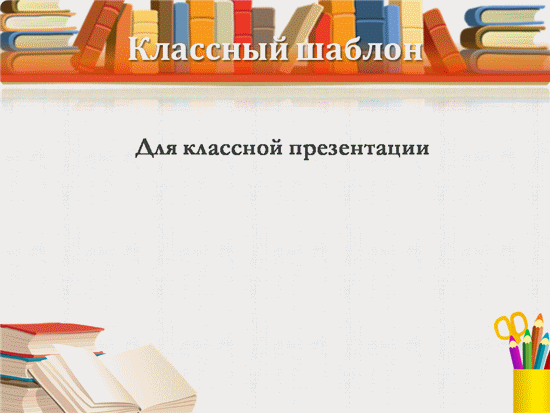 Групповое занятие с психологом
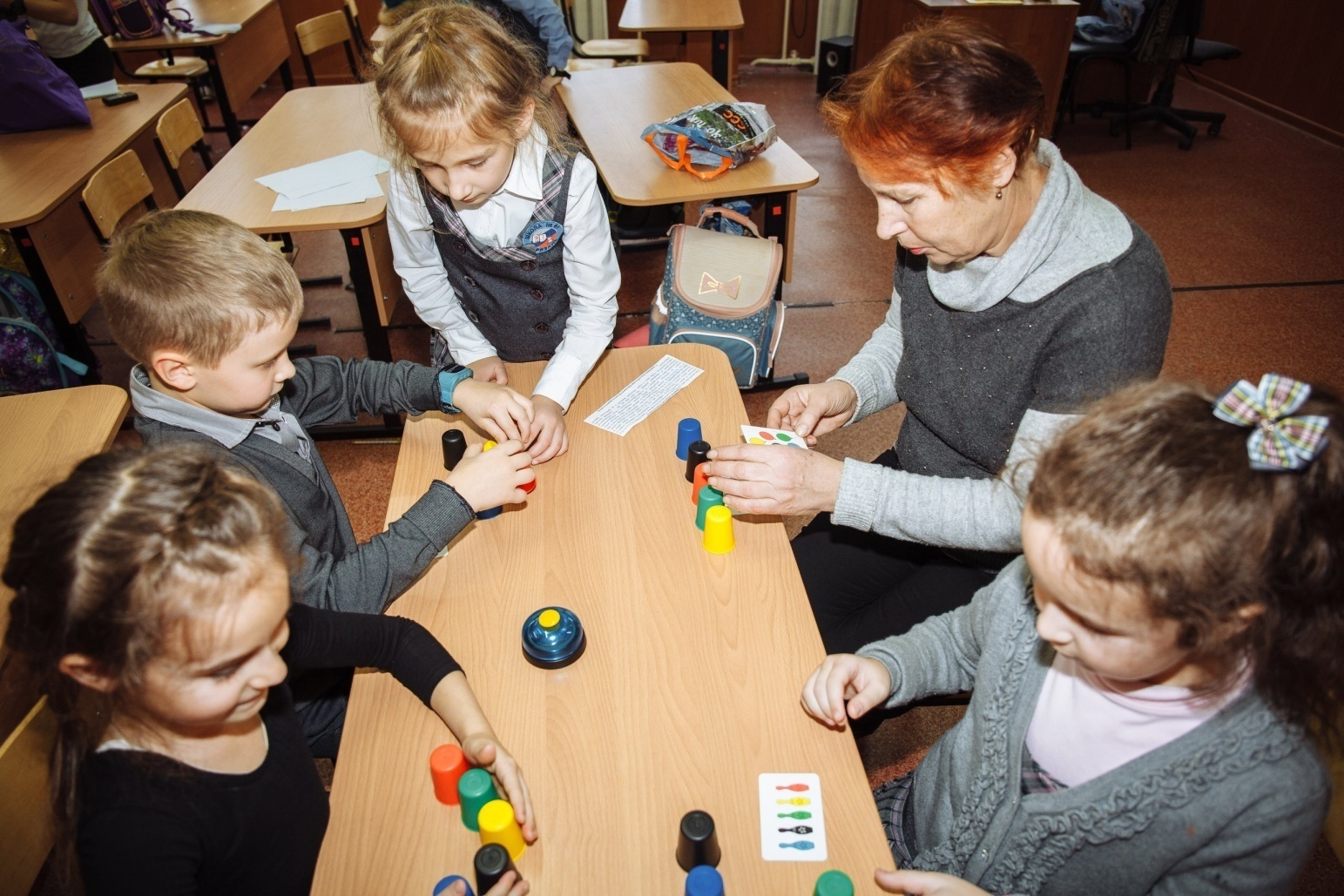 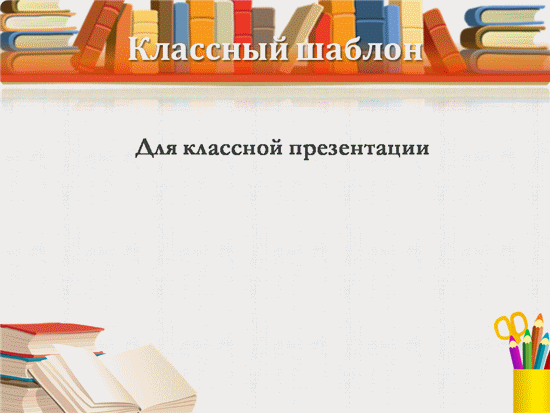 Спасибо 
за 
внимание!